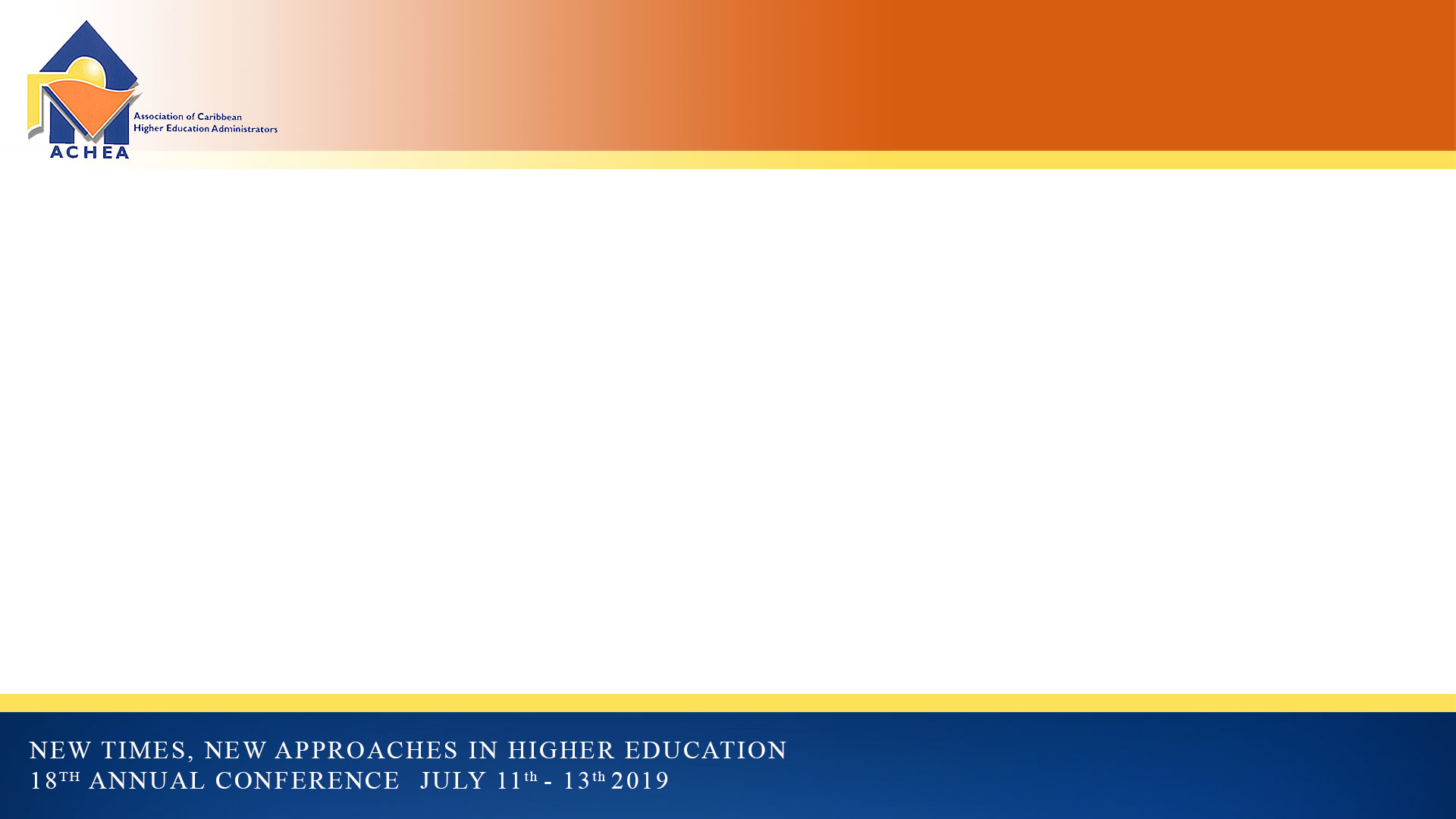 Tertiary students’ perception of “Quality” Education – Processes vis-à-vis Product:  A Case Study of a Jamaican University
La-Cresha Gordon-Brydson, University of Technology, Jamaica
PRESENTATION OUTLINE
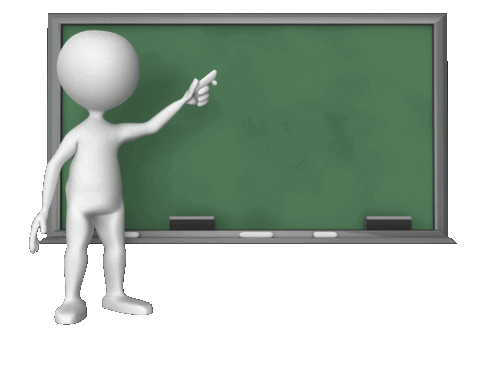 Introduction and Background 
Research Objectives & Questions
Literature Review
Research Methodology 
Discussion of Findings 
Conclusion
Topic: Tertiary students’ perception of “Quality” Education
Presenter La-Cresha Gordon-Brydson
Introduction
Quality is regarded as a complex, problematic, contested and multidimensional concept involving many stakeholders both internal and external to the institution. (Elken & Stensaker, 2018)
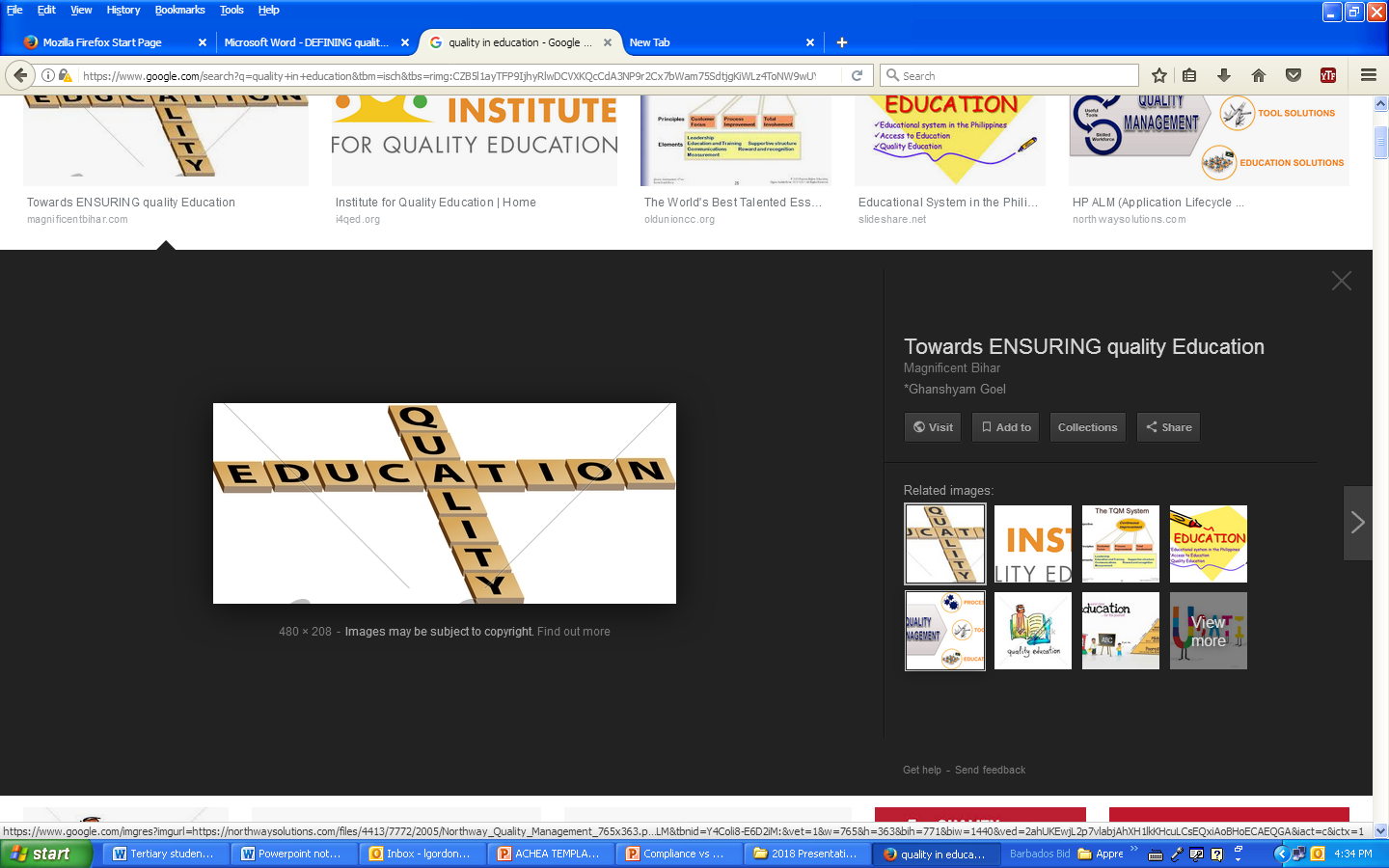 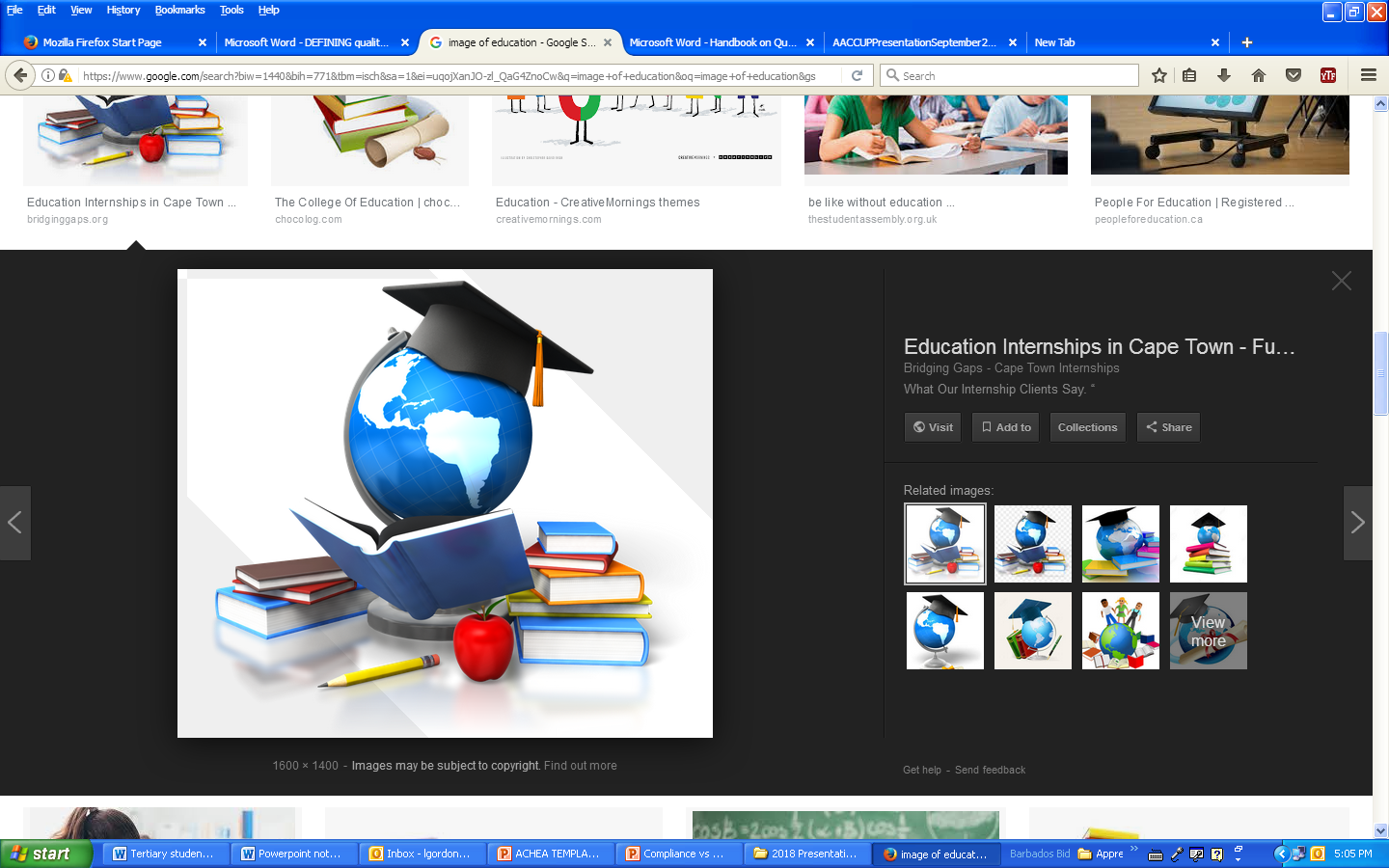 Topic: Tertiary students’ perception of “Quality” Education
Presenter La-Cresha Gordon-Brydson
Stakeholders of Quality IN HIGHER education
Topic: Tertiary students’ perception of “Quality” Education
Presenter La-Cresha Gordon-Brydson
INTRODUCTION
Philosophical View
Definition
Topic: Tertiary students’ perception of “Quality” Education
Presenter La-Cresha Gordon-Brydson
BACKGROUND
Literature suggest that for too long,  evaluations of quality in education have focused on other stakeholders interpretations.

There must now be a shift from the traditional focus other stakeholders interpreting quality by their own standards to focus primarily on what students perceive as their needs for a quality higher education experience.
Topic: Tertiary students’ perception of “Quality” Education
Presenter La-Cresha Gordon-Brydson
BACKGROUND
As the national University, UTech, Ja.’s core business revolves around students, teaching and learning, research and service. Faced with strong competition, there is the need for ongoing evaluation of the Institution’s products and processes in order to create a strong competitive advantage. 

This study investigates undergraduate students’ perception of their higher education experiences in one faculty at UTech, Ja., focusing on the ways in which they perceive “quality” in the academic and administrative processes, vis-à-vis the educational product.
Topic: Tertiary students’ perception of “Quality” Education
Presenter La-Cresha Gordon-Brydson
RESEARCH OBJECTIVES & QUESTIONS
To determine how students in enrolled in a course of study in the selected faculty define quality education.
Obtain a better understanding of what aspects of the university experience students place value on in their determination of quality university education. 

What does quality education mean to you?
What aspects of the university experience are considered in your determination of quality education and how important are they? 
How well has the Faculty been able to respond to these “quality” indicators?
Topic: Tertiary students’ perception of “Quality” Education
Presenter La-Cresha Gordon-Brydson
DELIMITATIONS & LIMITATIONS OF THE STUDY
This study was limited to one faculty within the University. 

The researcher considers this to be a preliminary study. It is believed that the inclusion of more focus group sessions or a greater number of participates will further enrich the data.
Topic: Tertiary students’ perception of “Quality” Education
Presenter La-Cresha Gordon-Brydson
METHODOLOGY
Qualitative research; case study approach
Purposive sampling
The sample population - nine (9) who were enrolled in the 2019 summer session in a select faculty at UTech, Ja.
Data collection methods - focus group discussion, interviews, document reviews
Ethical considerations observed.
Topic: Tertiary students’ perception of “Quality” Education
Presenter La-Cresha Gordon-Brydson
LITERATURE REVIEW
Quality education experience as perceived by students:
Topic: Tertiary students’ perception of “Quality” Education
Presenter La-Cresha Gordon-Brydson
LITERATURE REVIEW
Quality education experience as perceived students:
Topic: Tertiary students’ perception of “Quality” Education
Presenter La-Cresha Gordon-Brydson
DISCUSSION OF FINDINGS
RQ1:	Definition of quality in education 

“That which prepares students, through the acquisition of knowledge, skills and competencies, to function effectively beyond the classroom; normally the workplace”

Additional criteria
Must meet industry standards.  
Must be recognized locally and internationally.
Must be able to practically apply and  raise the quality of life.
Must raise the value of the worker, and; 
Must compare well with international best practices.
Topic: Tertiary students’ perception of “Quality” Education
Presenter La-Cresha Gordon-Brydson
DISCUSSION OF FINDINGS
RQ2:	Aspects of the University Experience that are considered in the Determination of Quality Education and Their Importance
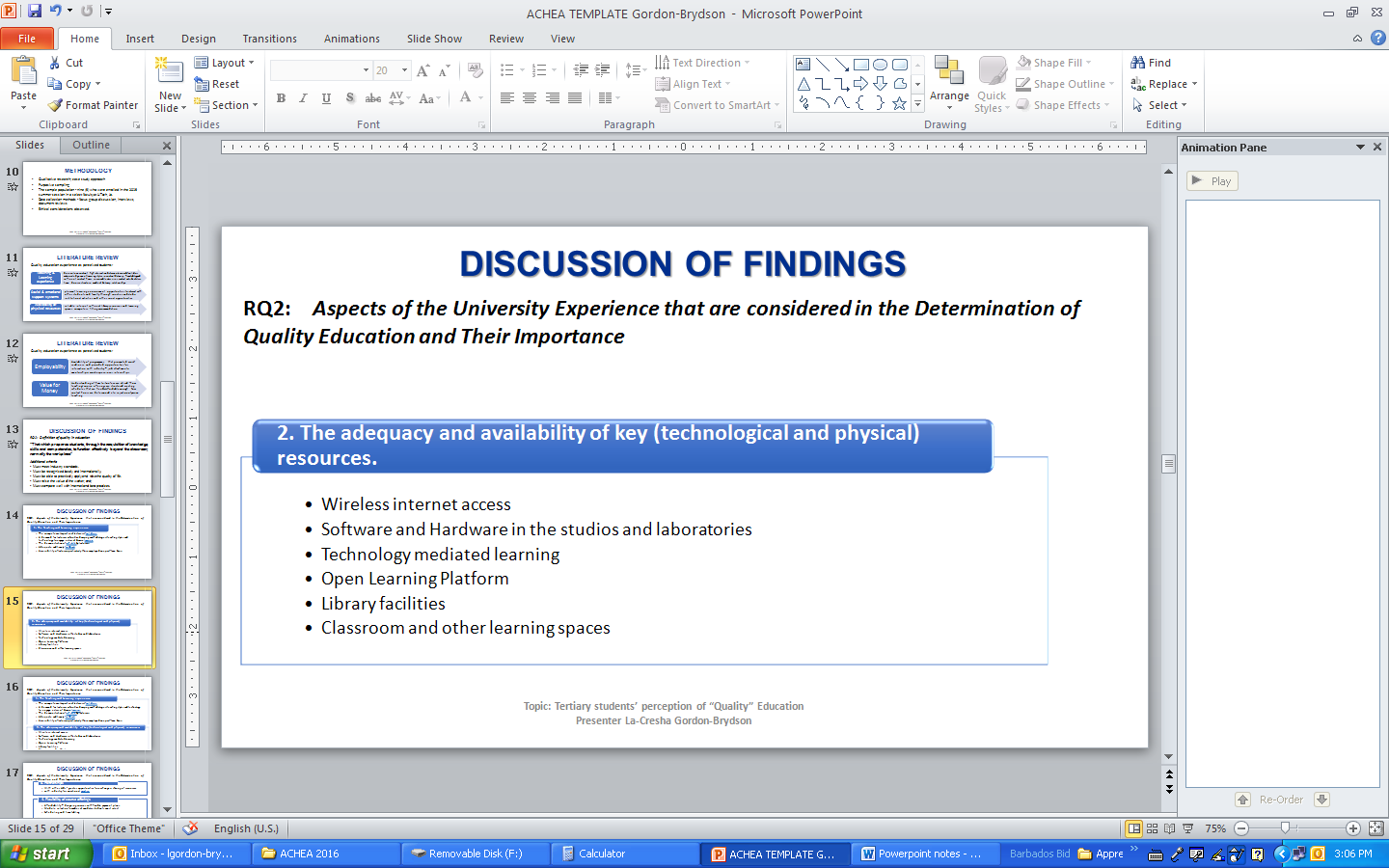 Topic: Tertiary students’ perception of “Quality” Education
Presenter La-Cresha Gordon-Brydson
DISCUSSION OF FINDINGS
RQ2:	Aspects of the University Experience that are considered in the Determination of Quality Education and Their Importance
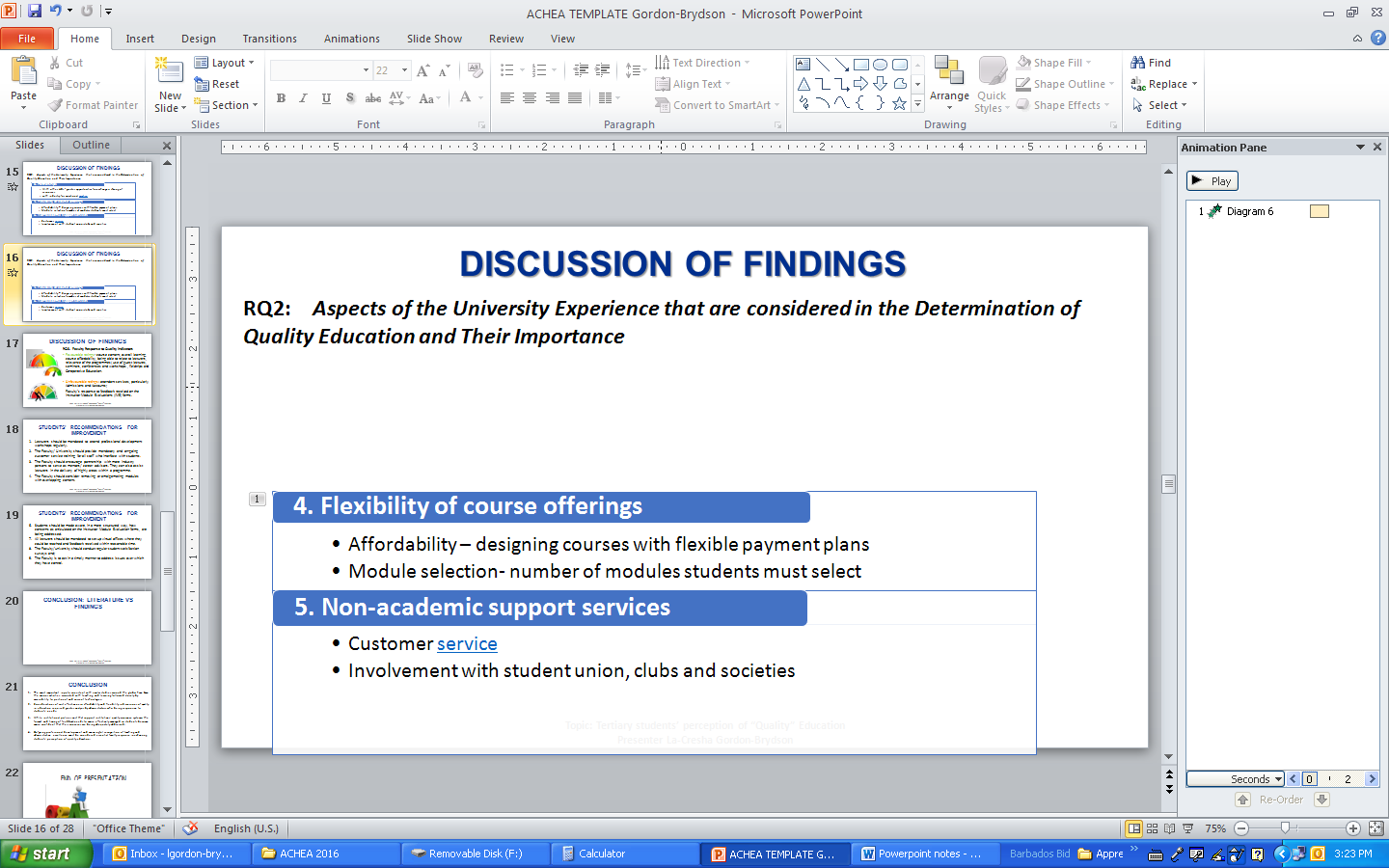 Topic: Tertiary students’ perception of “Quality” Education
Presenter La-Cresha Gordon-Brydson
DISCUSSION OF FINDINGS
RQ3.  Faculty Response to Quality Indicators 
Favourable ratings: course content, overall learning, course affordability, being able to relate to lecturers, relevance of the programmes (use of guest lectures, seminars, conferences and workshops , field trips and Co-operative Education.

Unfavourable ratings: administrative services, particularly Admissions and Accounts; 
Faculty’s response to feedback received on the Instructor Module Evaluations (IME) forms.
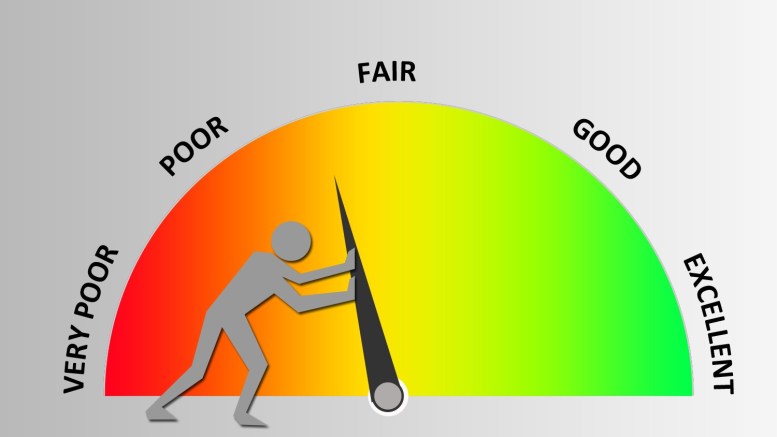 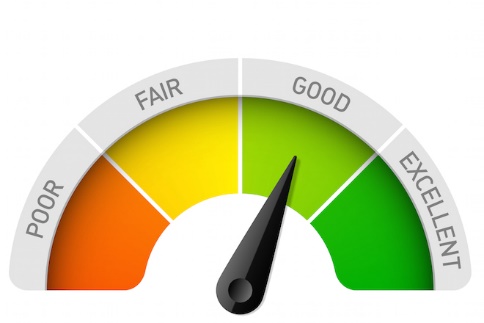 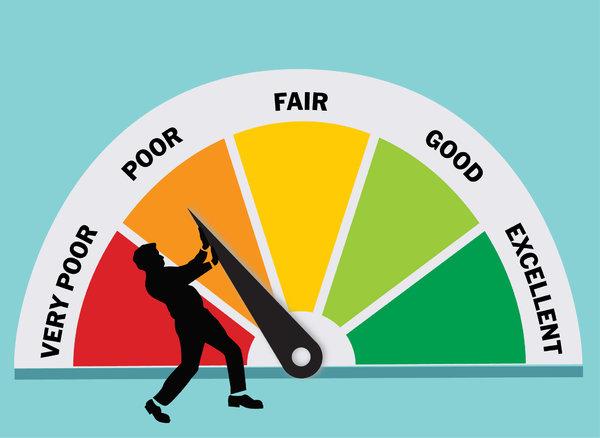 Topic: Tertiary students’ perception of “Quality” Education
Presenter La-Cresha Gordon-Brydson
STUDENTS’ RECOMMENDATIONS FOR IMPROVEMENT
Lecturers should be mandated to attend professional development workshops regularly.  
The Faculty/ University should provide mandatory and on-going customer service training for all staff who interface with students. 
The Faculty should encourage partnership with more industry persons to serve as mentors/ career advisors. They can also assist lecturers in the delivery of highly areas within a programme.
The Faculty should consider removing or amalgamating modules with overlapping content.
Topic: Tertiary students’ perception of “Quality” Education
Presenter La-Cresha Gordon-Brydson
STUDENTS’ RECOMMENDATIONS FOR IMPROVEMENT
Students should be made aware, in a more structured way, how concerns as articulated on the Instructor Module Evaluation forms,  are being addressed.  
All lecturers should be mandated to set up virtual offices where they could be reached and feedback received within reasonable time. 
The Faculty/university should conduct regular student satisfaction surveys and; 
The Faculty is to act in a timely manner to address issues over which they have control.
CONCLUSION: COMPARISON OF LITERATURE AND FINDINGS
Topic: Tertiary students’ perception of “Quality” Education
Presenter La-Cresha Gordon-Brydson
CONCLUSION
The most important inputs, consistent with similar studies around the globe, have been the various activities associated with teaching and learning followed closely by accessibility to pertinent and current technologies.

Considerations of cost effectiveness, affordability and flexibility in discussions of quality in education required greater analysis by administrators who are being responsive to students’ needs.

While institutional policies exist that support institutions’ quality assurance systems, the format and timing of feedback need to more effectively managed so students can become more confident that their concerns are being adequately addressed. 

On-going professional development and meaningful recognition of teaching and administrative excellence must be considered essential faculty response in enhancing students’ perception of quality education.
END OF PRESENTATION
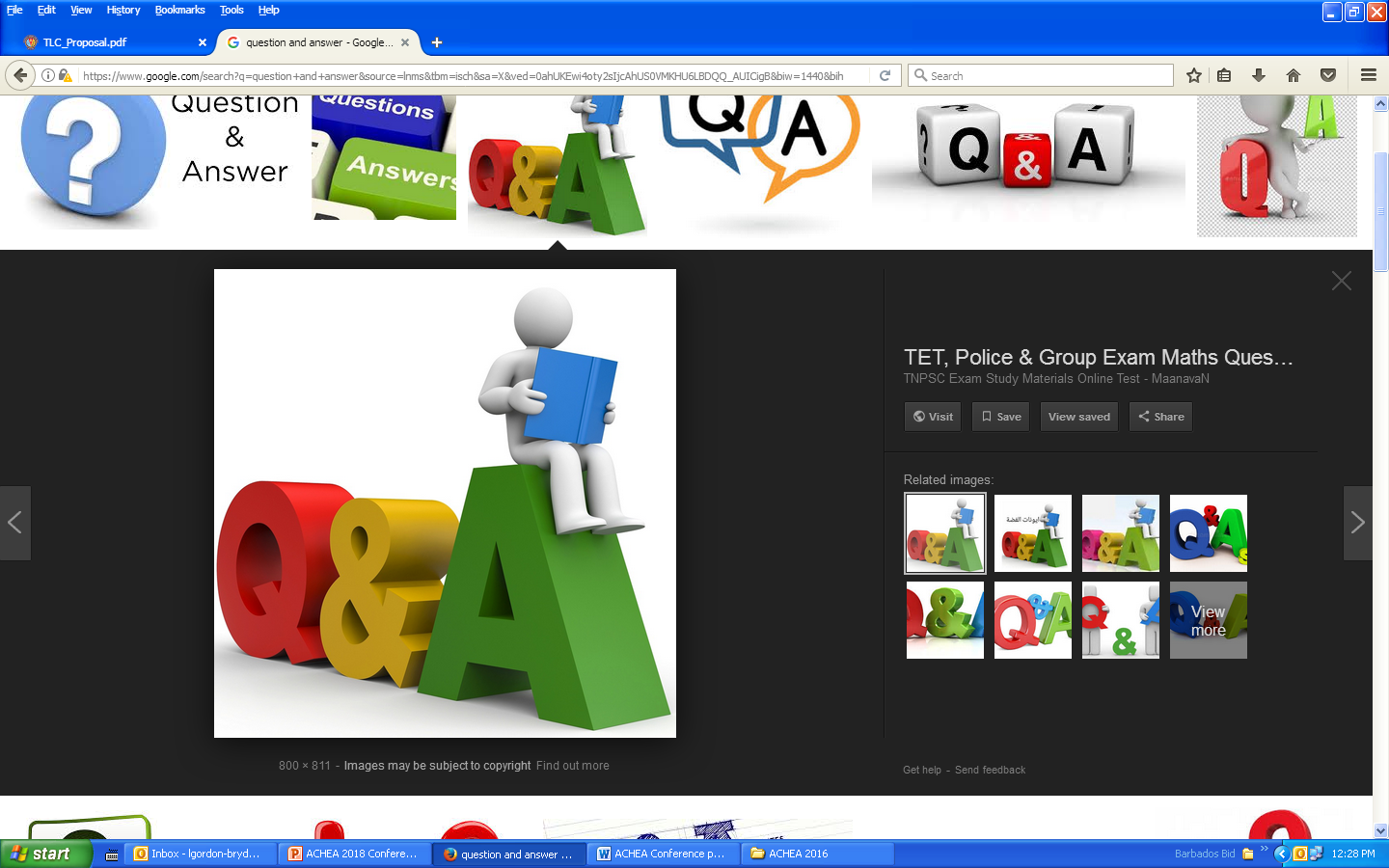 Topic: Tertiary students’ perception of “Quality” Education
Presenter La-Cresha Gordon-Brydson
THE TEACHING AND LEARNING EXPERIENCE
The most valuable lecturers are those who have a good mix of industry experience, knowledge of the area they are asked to teach, the “know how” to teach, and of course, allow students to use their creativity
The competence/expertise of lecturers/ facilitators.
Pedagogical training 
Ability to offer academic and career advisement
Impact of language of language barrier
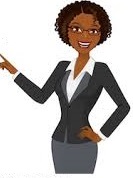 Rose W., student
Topic: Tertiary students’ perception of “Quality” Education
Presenter La-Cresha Gordon-Brydson
THE TEACHING AND LEARNING EXPERIENCE
“A’s are not easy to come by especially at  UTech, you have to put in a lot of effort  but when the lecturer makes it as interactive, it seems like “A” is at your fingertips just like that!”
A demand for lecturers who utilised varying methodologies/ teaching styles and technology to engage a class of diverse learners.
Emphasis placed on the different learning styles 
Ability to use related technology – (equipment &software) 
Expanding the use of Moodle
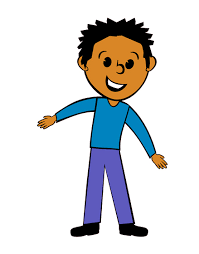 Chavez, student
Topic: Tertiary students’ perception of “Quality” Education
Presenter La-Cresha Gordon-Brydson
THE TEACHING AND LEARNING EXPERIENCE
“The biggest impact on my educational experience has been my lecturers and how they interact with the students. I believe you must be able to interact freely with lecturers to aid in learning. Some lecturers are unapproachable; you are afraid to speak to them and to ask questions that 
would enhance your 
understanding and could
 possibly result in a better 
grade overall.”
The demonstration of soft skills by lecturers. Required lecturers who: 

demonstrated patience, interest                                          in their learning, empathy                                              and willingness to offer                                       mentorship 
Demonstrated the ability                                            to communicate or                                                         interact with students
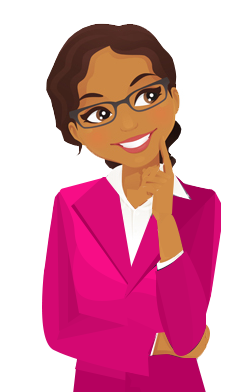 Jane Doe, student
Topic: Tertiary students’ perception of “Quality” Education
Presenter La-Cresha Gordon-Brydson
THE TEACHING AND LEARNING EXPERIENCE
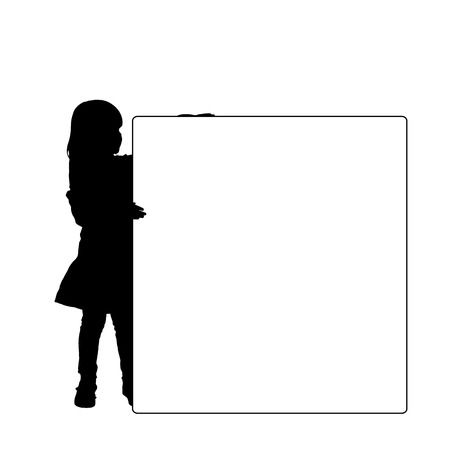 Adequate and timely feedback.
“They (students) go into an exam without knowing the particular grade. If you don’t know the grades then you don’t know if you need to put in extra effort. Some persons have their goals and if they know they are doing well enough in a particular module, they can devote their study time elsewhere for finals.”  
  - Jessica, student
Topic: Tertiary students’ perception of “Quality” Education
Presenter La-Cresha Gordon-Brydson
PARTNERSHIPS
with industry for vocational practice 


“No other university or faculty gives the amount of industry practice that this faculty’s students get; that is just my opinion… When you talk about practice, work experience, workshops. I heard this quote on TV and I think it applies; they make us practice until we cannot get it wrong!”
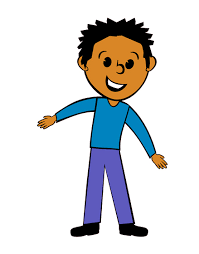 Chavez, student
Topic: Tertiary students’ perception of “Quality” Education
Presenter La-Cresha Gordon-Brydson
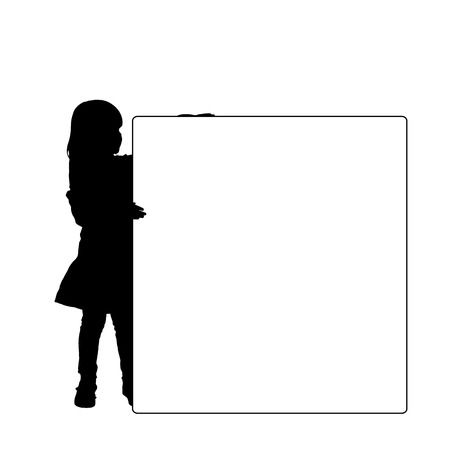 a) Customer service
“It should be about caring about the students and not just wanting to take our money. They know that they are in a position to help you move from one point to the other and they drag their feet on the process.”
NON-ACADEMIC SUPPORT SERVICES
Jessica, student
Topic: Tertiary students’ perception of “Quality” Education
Presenter La-Cresha Gordon-Brydson